Trabajo Fin de Máster
Diseño e implementación de 
un sistema de control 
de equipamiento audiovisual 
para Centros Educativos
Mario Fernández Gómez
Trabajo Fin de Máster
Motivación
Presentación del producto
Desarrollo del proyecto
Decisiones tomadas
Conclusiones
Motivación
Surge a raíz de necesidades reales de control a distancia de equipamiento en un Centro Educativo.
Pretende resolver problemas reales del trabajo cotidiano, como son el registro e inventario del equipamiento, pero también su control a distancia.
Pretende que los técnicos tengan el control de la aplicación.
Presentación del producto
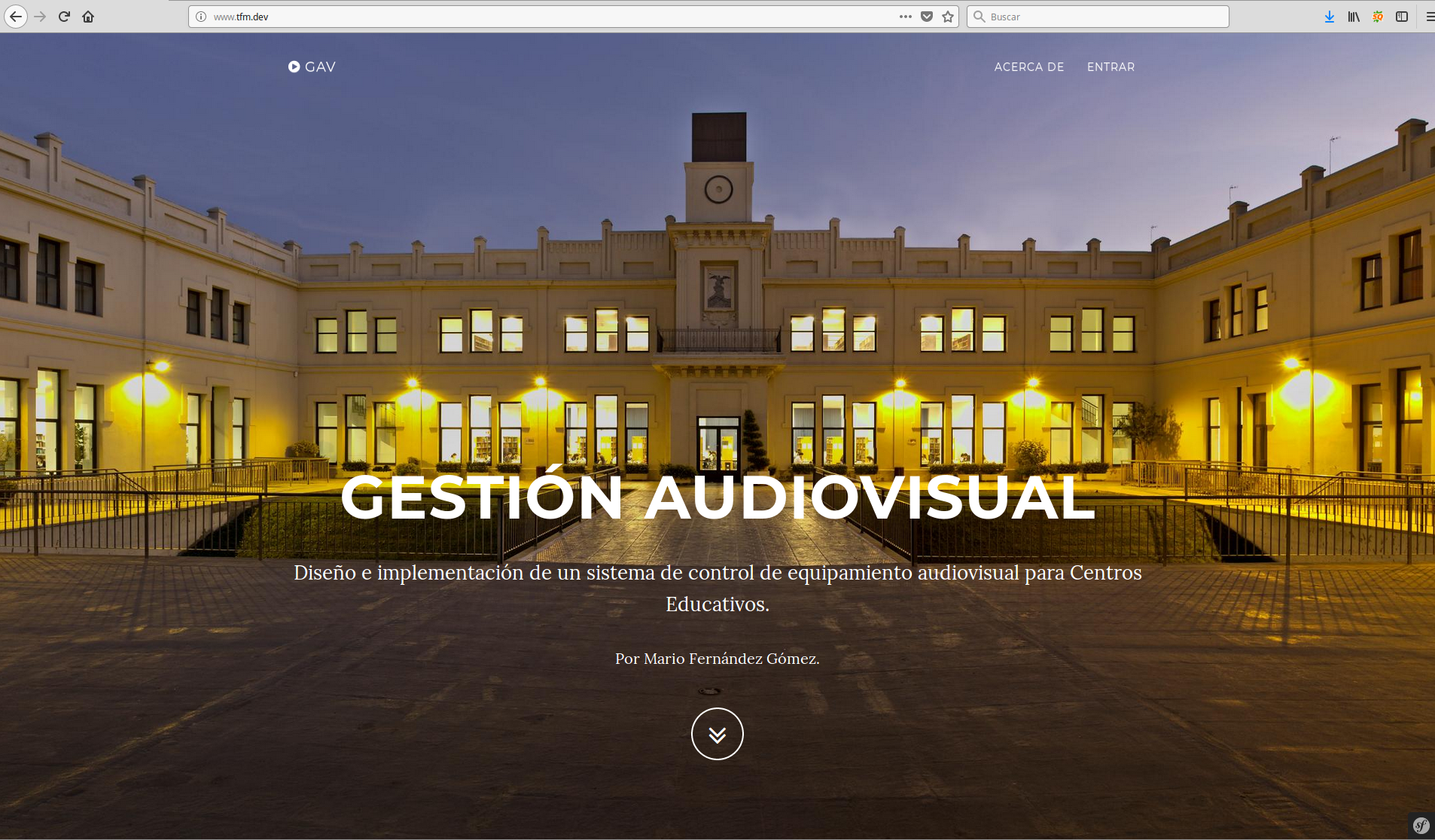 Página de portada
Presentación del producto
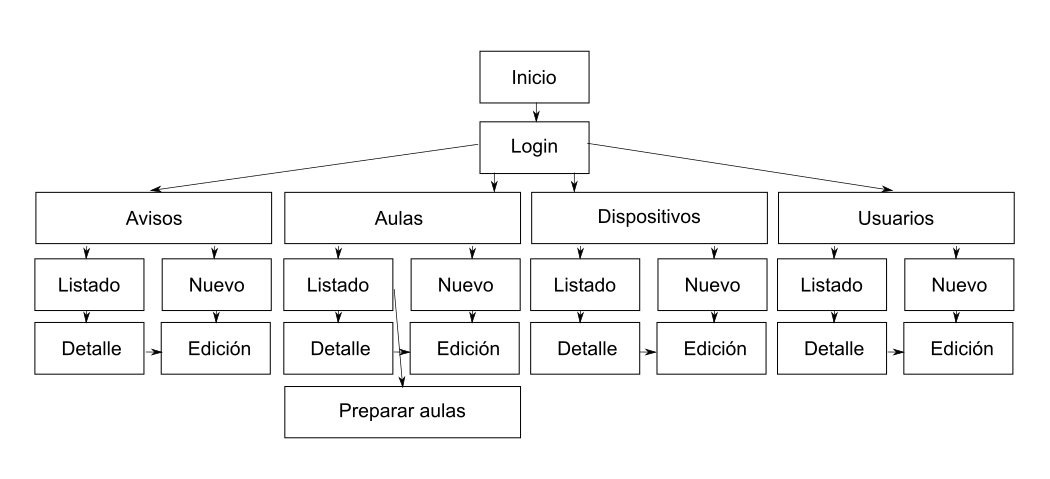 Estructura de navegación de la aplicación.
Presentación del producto
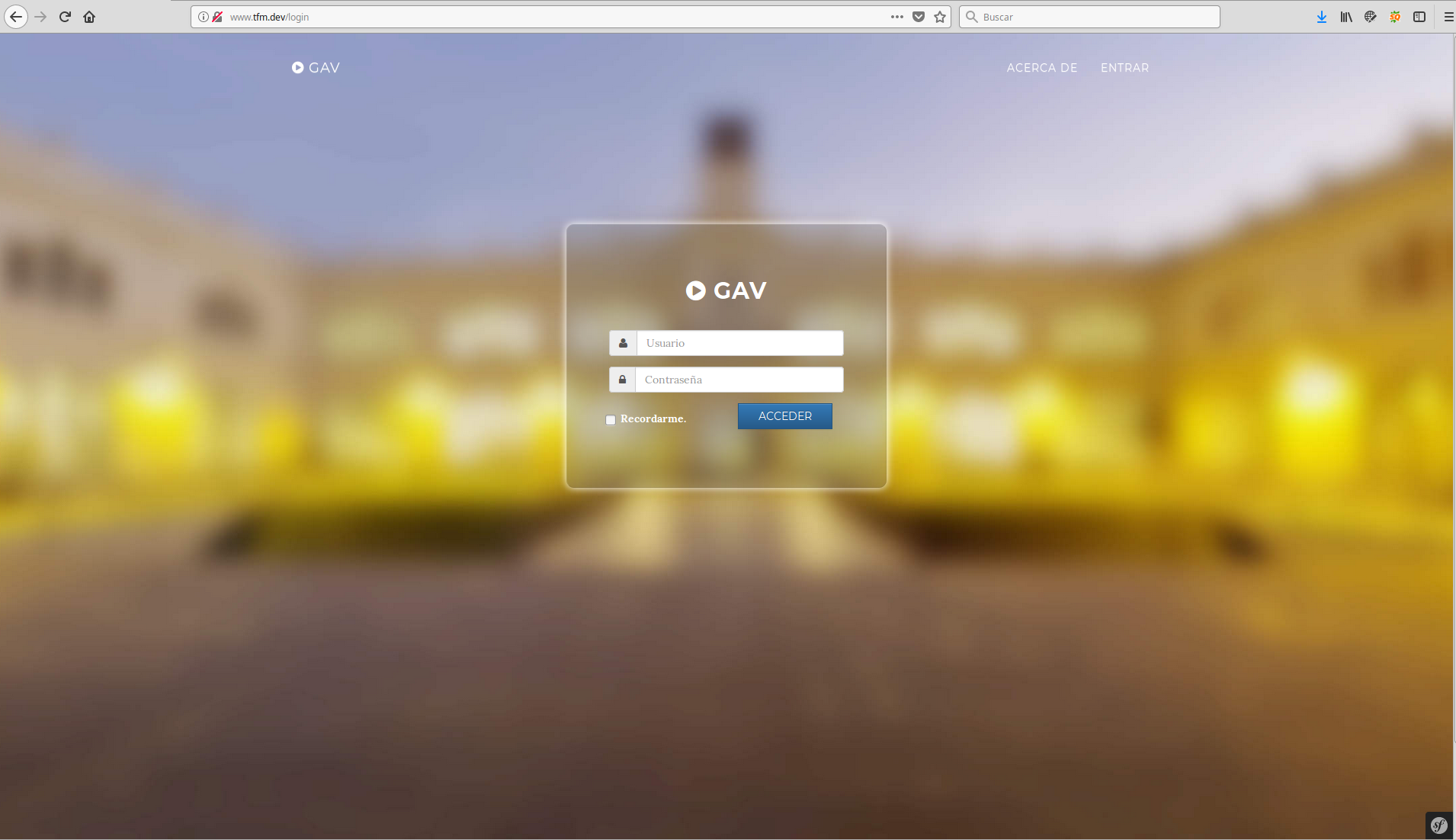 Página de login
Presentación del producto
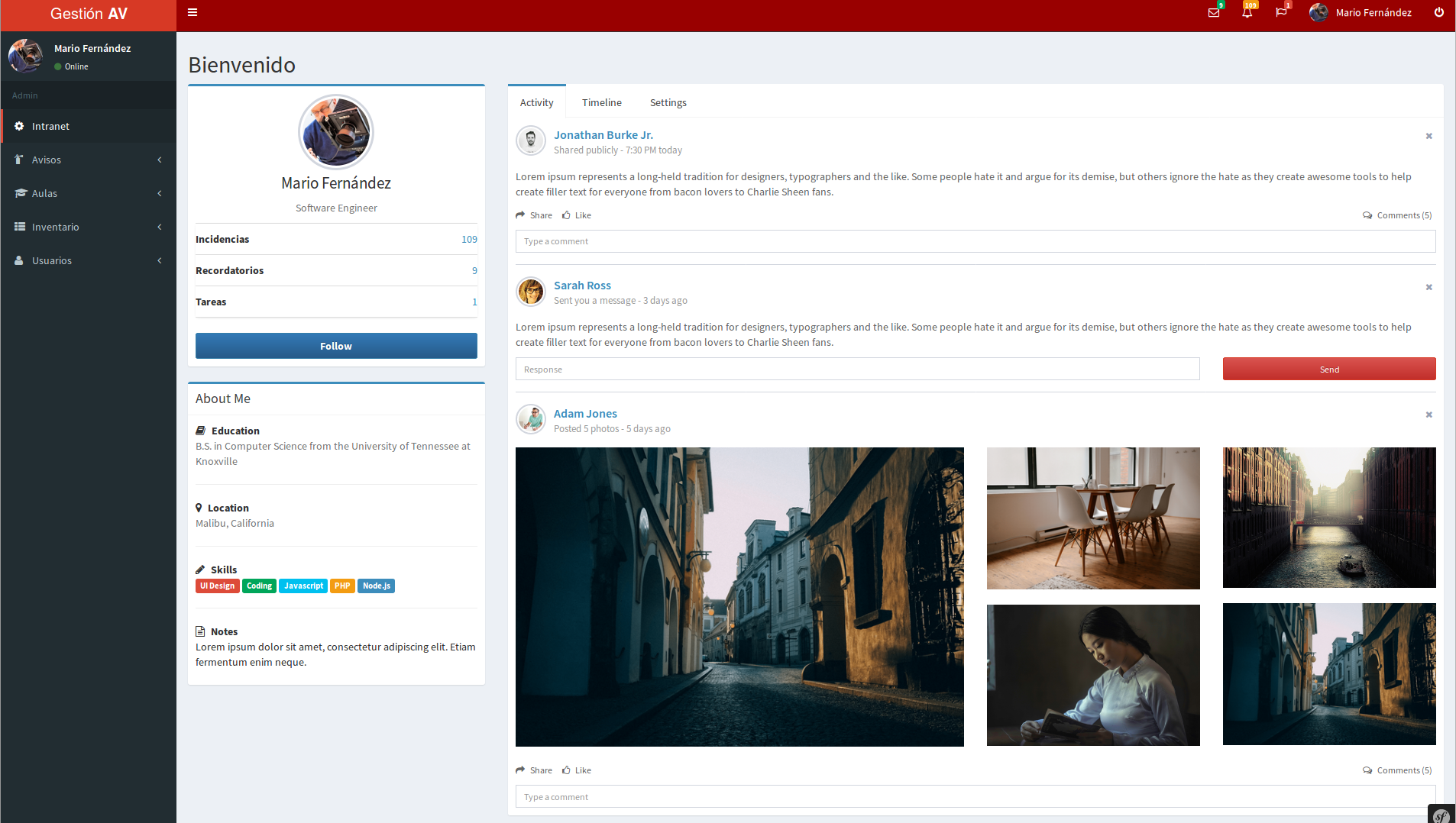 Portada de administración
Presentación del producto
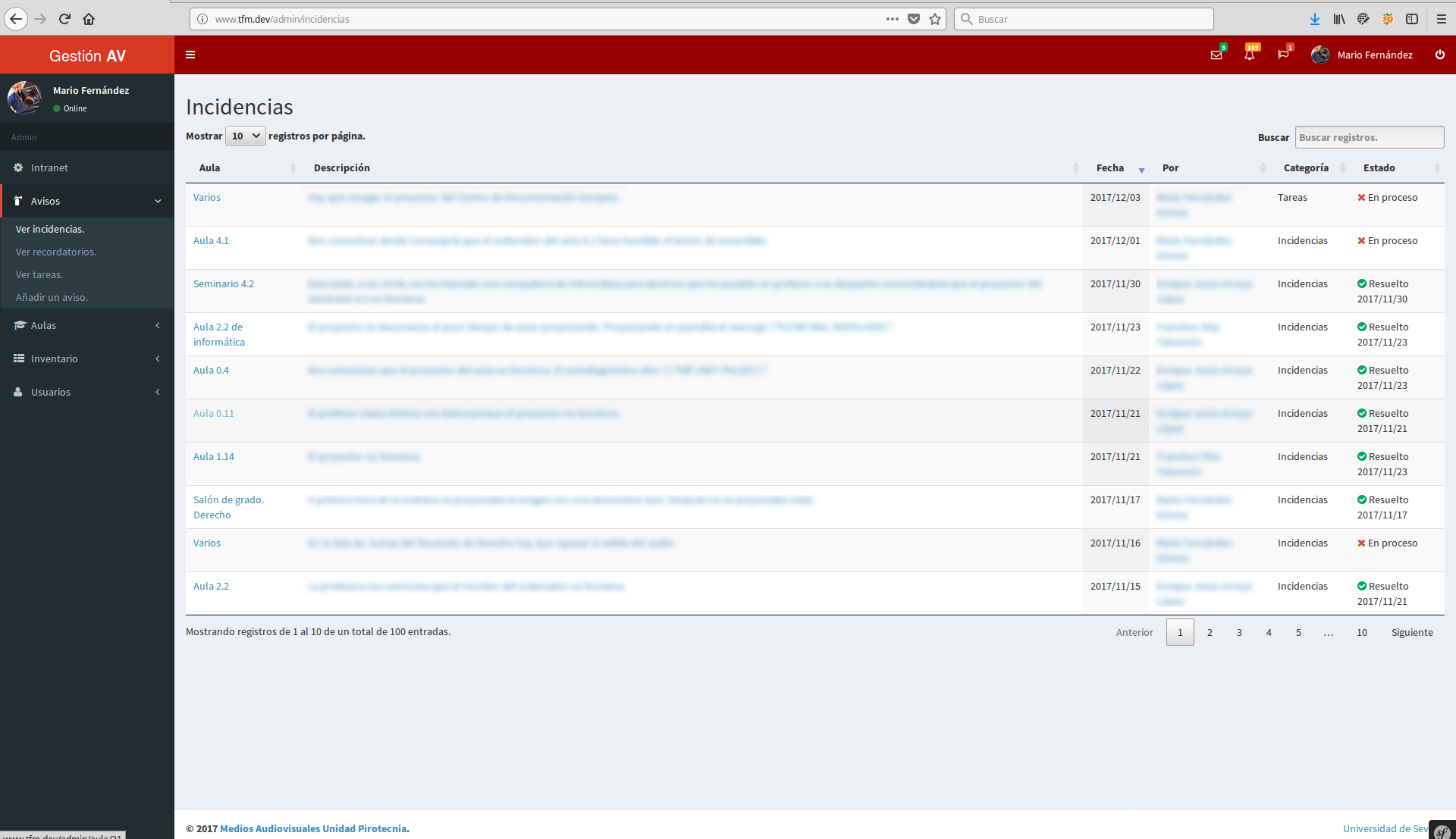 Página de listado de incidencias
Presentación del producto
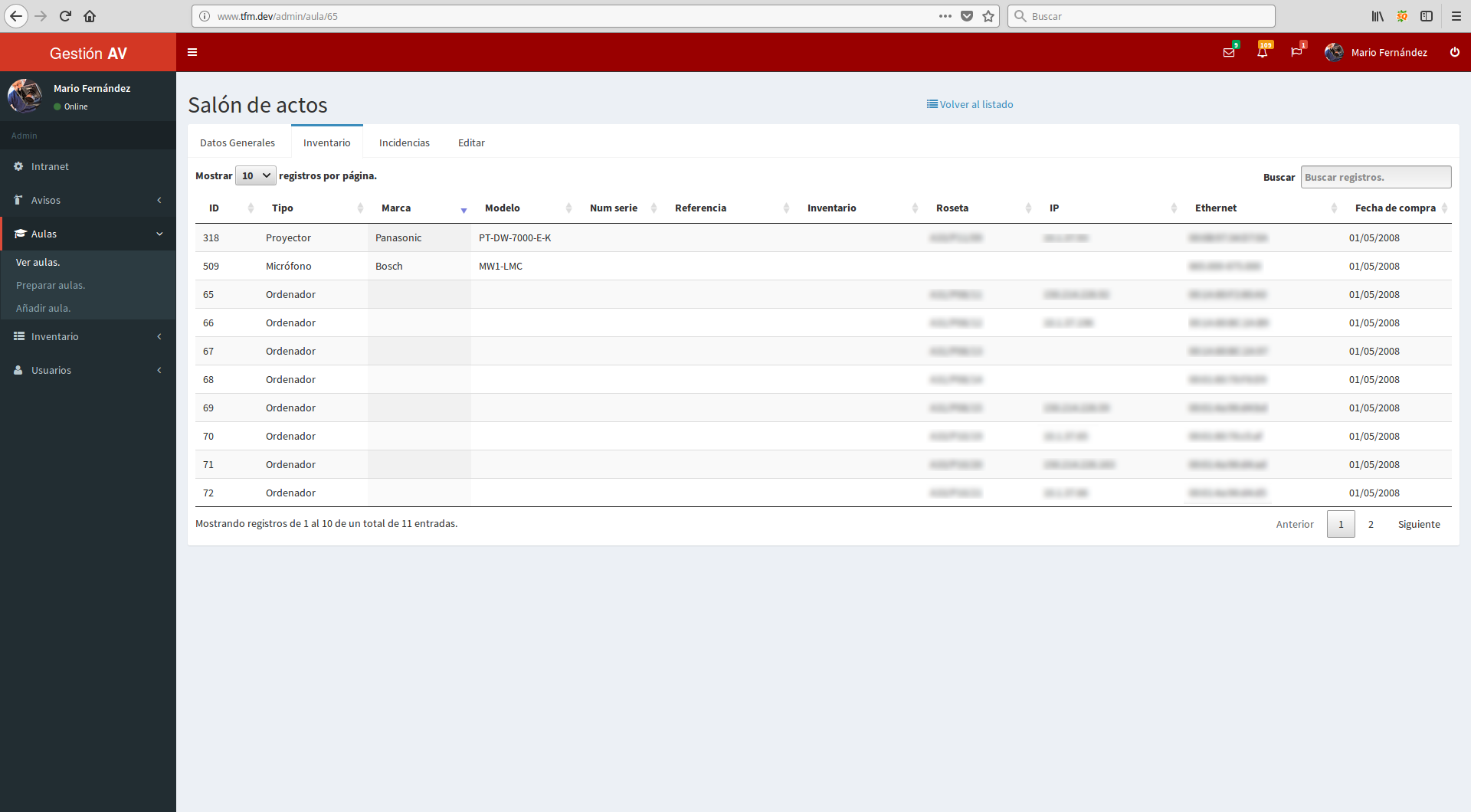 Página de detalle de aula
Presentación del producto
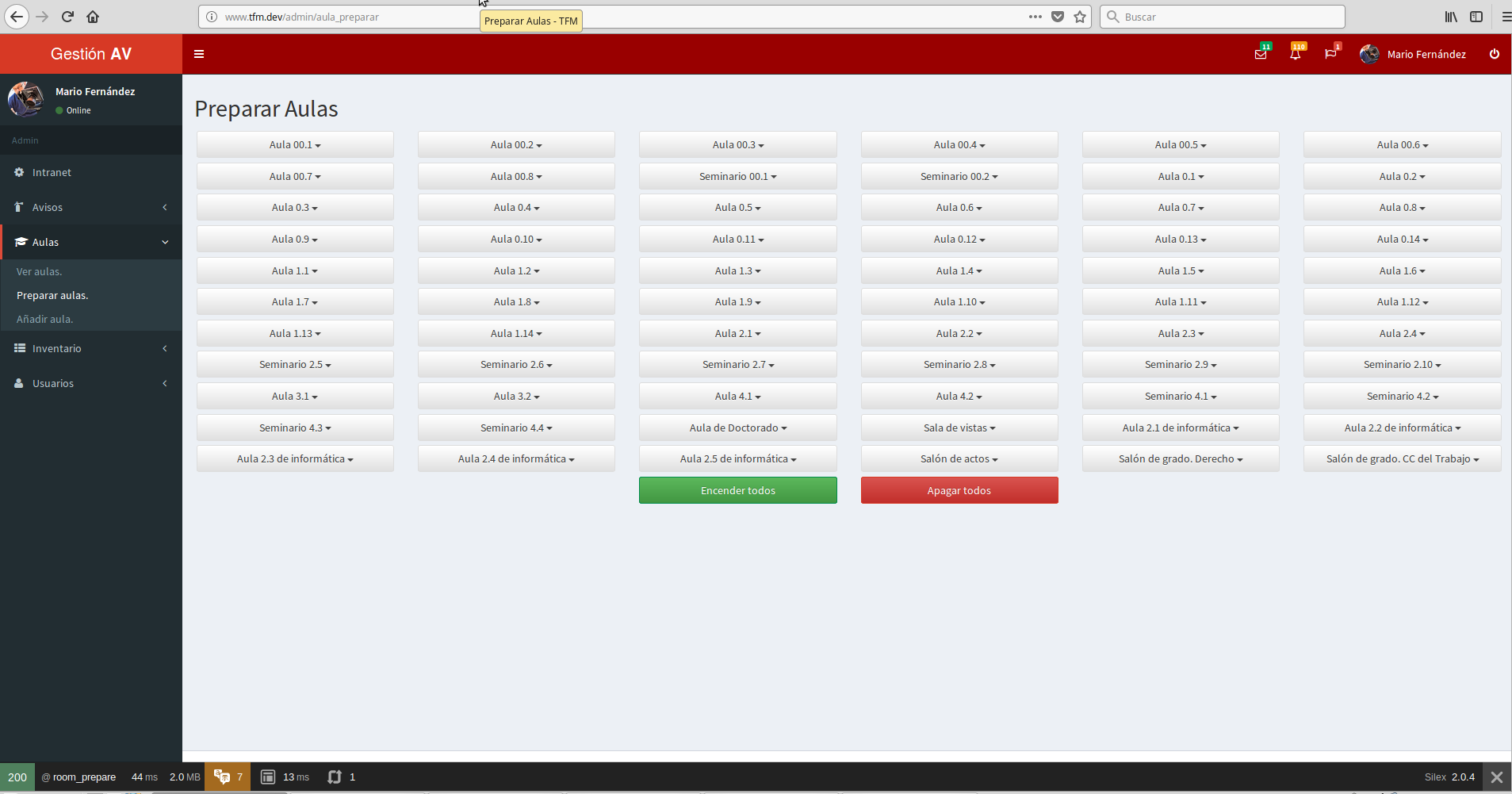 Página de preparación de aulas
Presentación del producto
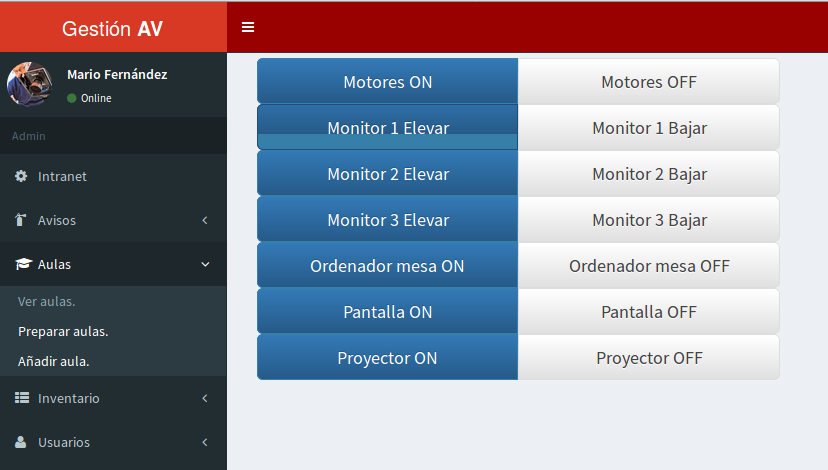 Página de motores
Presentación del producto
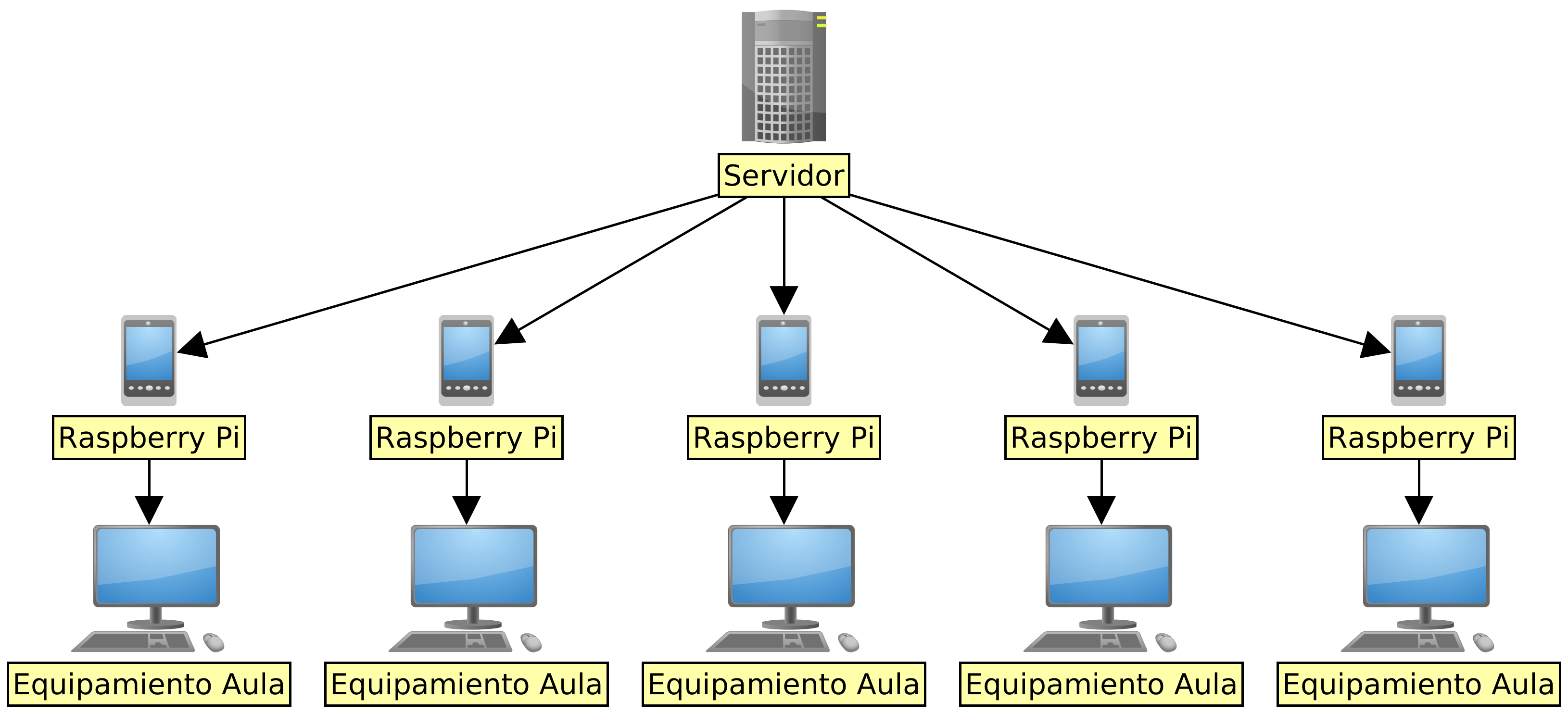 Estructura de funcionamiento de la aplicación
Desarrollo del proyecto
Se ha basado en datos reales, una vez adaptados para esta aplicación.
Ha sido realizado con el framework Silex, para facilitar una posible migración a Symfony.
Utiliza plantillas Bootstrap y AdminLTE.
Utiliza dispositivos Rasberry Pi, conectados a un servidor central.
Consta de una parte de inventario, y otra de accionamiento de equipos.
Decisiones tomadas
Framework utilizado: Silex.
Adaptación de datos anteriores, y modificaciones en la estructura de la base de datos.
Diseño de vistas y plantillas, para facilitar la usabilidad, y la adaptabilidad a dispositivos móviles.
Conclusiones
El proyecto es viable.
Tiene posibilidades de expansión, y adaptación a otros Centros Educativos.
Facilita el trabajo a los Técnicos de Medios Audiovisuales.
Otorga el control de la aplicación a los usuarios.
Cumple los objetivos marcados.
Trabajo Fin de Máster
Gracias
por la
atención.
Mario Fernández Gómez